школа-гимназия им. С.М. Кирова       с. Теплоключенка
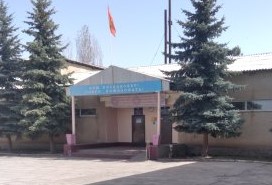 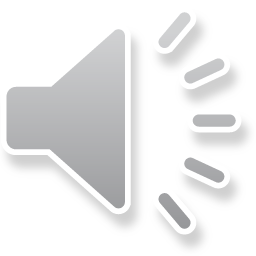 Решение задач с помощью системы уравнений
Урок алгебры
7 класс


Учитель Князева Екатерина Владимировна
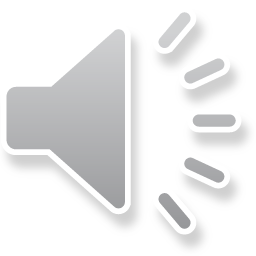 Цель урока: 
   
1. Показать  способ решения  задач  с  
помощью  составления  систем      
линейных уравнений
2. Развитие логики и мышления
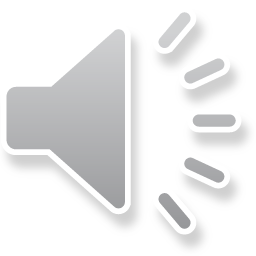 Алгоритм решения задач на составление системы уравнений
1. Найти два неизвестных элемента.
2. Обозначить неизвестные элементы двумя переменными.
3. По условию задачи составить два уравнения.
4. Из полученных уравнений составить систему уравнений.
5. Удобным способом решить полученную систему уравнений.
6. Записать ответ удовлетворяющий условию задачи.
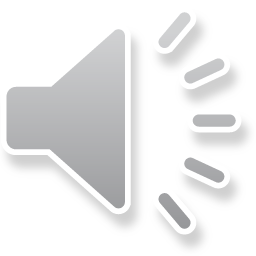 Задача 1
Длина прямоугольника на 5см больше его ширины, а периметр прямоугольника равен 22см.
 Найти длину и ширину   прямоугольника.
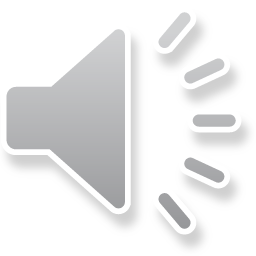 Согласно алгоритма решения решим задачу
1. Найти два неизвестных элемента.
      Так как в задаче нужно найти длину и ширину, следовательно это и есть два неизвестных элемента
2. Обозначить неизвестные элементы двумя переменными.
       Пусть  х см длина прямоугольника, у см его ширина
3. По условию задачи составить два уравнения.
        Так как длина прямоугольника на 5 см больше его ширины, то  имеем первое уравнение х – у = 5 , и периметр равен 22 см, то имеем второе уравнение (х + у)∙2 = 22
4. Из полученных уравнений составить систему уравнений.
     х – у = 5
     (х + у)∙2 = 22
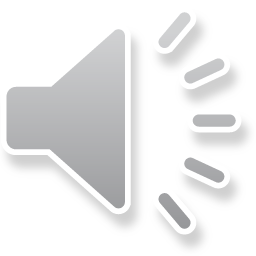 5. Удобным способом решить полученную систему уравнений.
      Данную систему  можно решить способом сложения
   х – у = 5                       х – у = 5                          х – у = 5 
     (х + у)∙2 = 22             х + у = 22 : 2                   х + у = 11
                                                                                2 х  =  16
                                                                                х  =  16 : 2
                                                                                х  =  8
                   х – у = 5
                   8 – у = 5
                   у = 8 – 5
                   у = 3
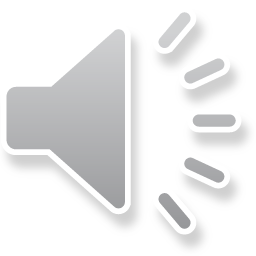 6. Записать ответ удовлетворяющий условию задачи.
  
Оба числа удовлетворяют условию задачи, так как 8 больше 3 на 5, и периметр прямоугольника с такими параметрами равен 22.
             
Ответ: длина прямоугольника 8 см, а его ширина 
             3 см
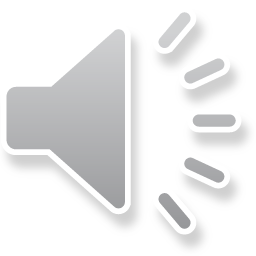 Составьте систему уравнений по условию задачи:
« Одна сторона прямоугольника меньше другой на 5 см, периметр прямоугольника равен 38 см. Найти стороны этого прямоугольника.»

ВЫБЕРИТЕ  ПРАВИЛЬНЫЙ  ОТВЕТ.

а)    Х – У = 5,      б)   Х + У = 5,            в)   Х – У = 5                 
        Х + У = 38;         2(Х + У) = 38;            2(Х + У) = 38;
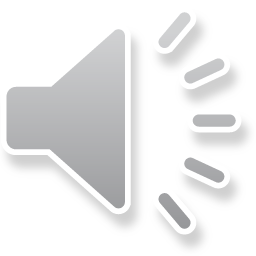 Устные упражнения
Составьте систему уравнений по условию задачи:

1. «На двух полках 60 книг. На второй полке на 10 книг меньше, чем на первой. Сколько книг на каждой полке ?»

2. «Автомобиль проехал некоторое расстояние за 30 минут. За какое время проедет это же расстояние велосипедист, скорость которого в 5 раз меньше?»
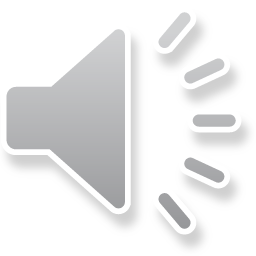 Домашнее задание
Решить задачу:

 Сумма двух чисел равна 52, а их разность равна 30. Найти эти числа
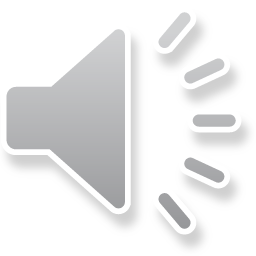 Урок закончен, спасибо за внимание !
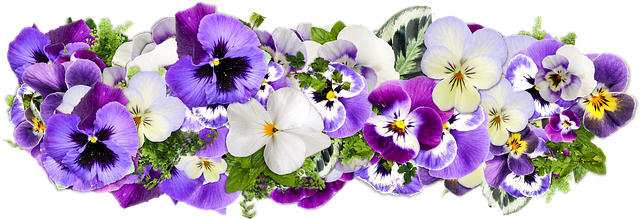 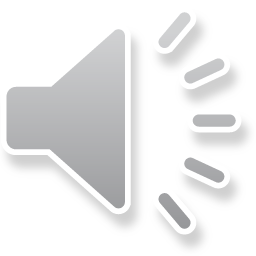